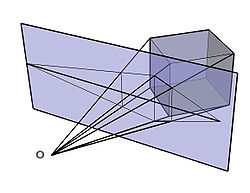 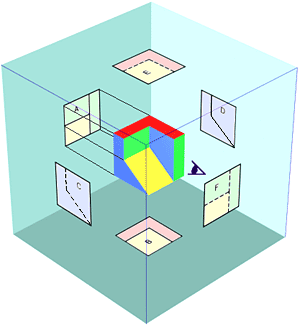 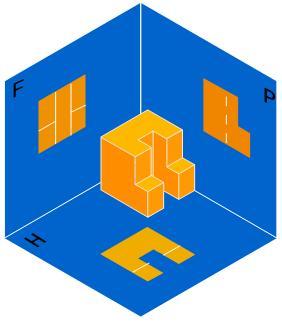 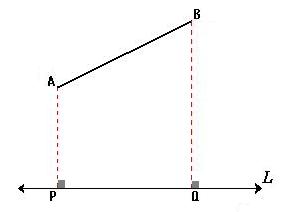 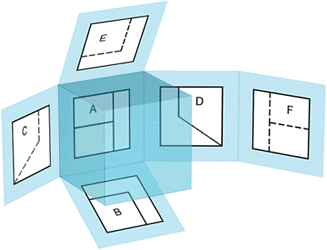 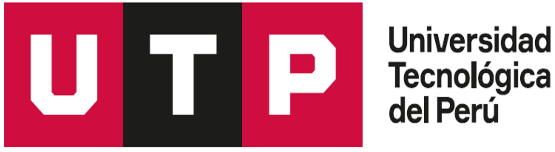 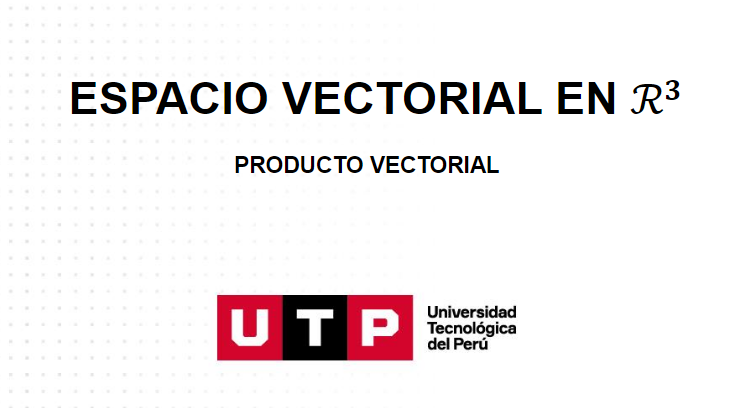 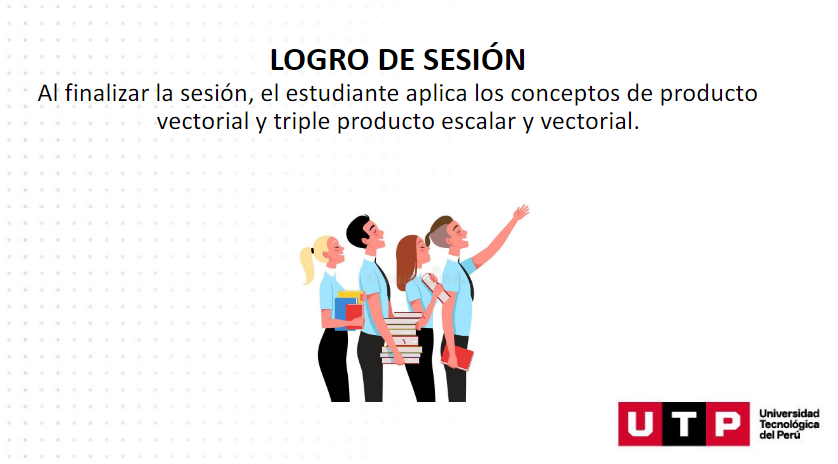 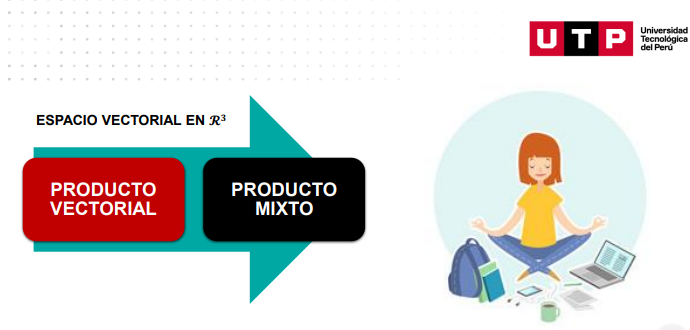 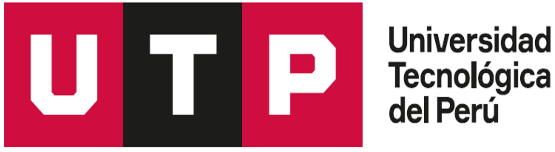 PRODUCTO VECTORIAL
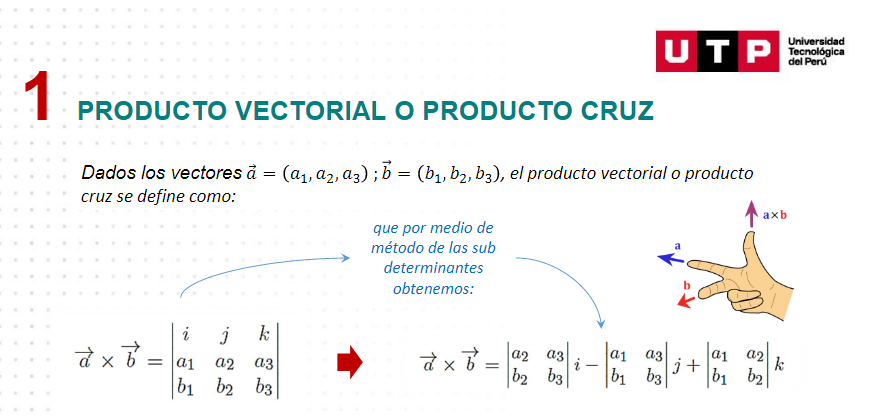 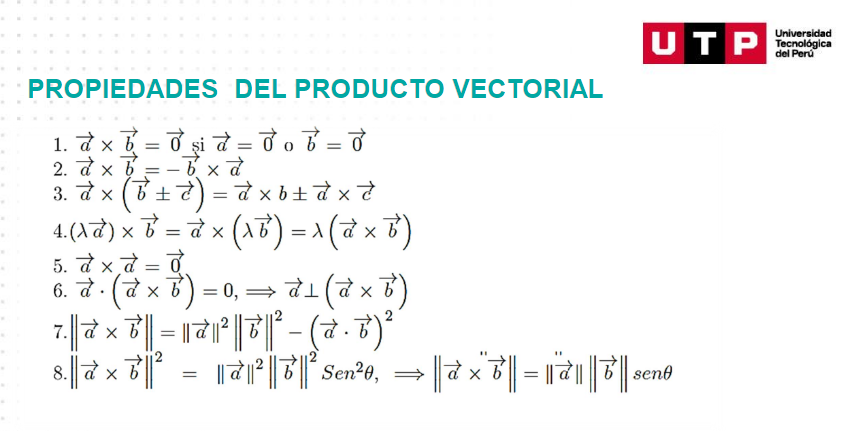 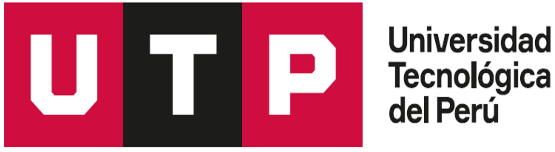 Ejercicio de aplicación
Los cofactores de la primera fila:
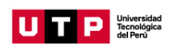 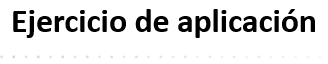 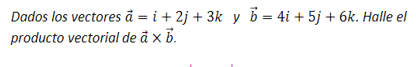 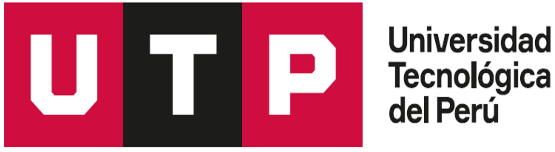 Aplicación del producto vectorial
Área del paralelogramo es                    ,  pero                         , entonces
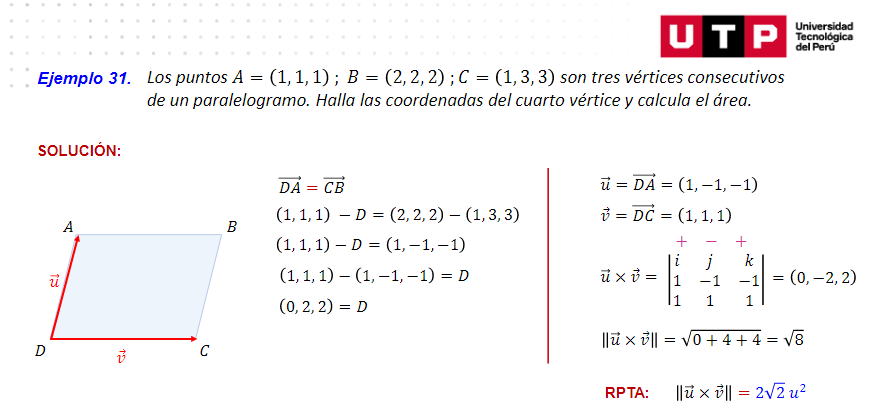 Ejercicio de aplicación
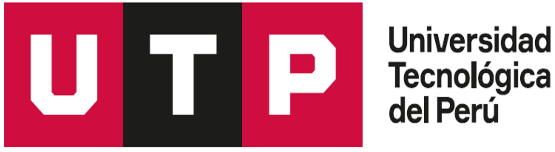 TRIPLE PRODUCTO ESCALAR O PRODUCTO MIXTO
También, el producto mixto de tres vectores es igual al determinante que tiene por filas las coordenadas de dichos vectores respecto a una base.
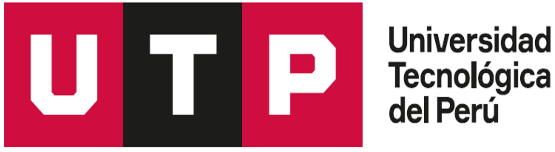 Ejercicio de aplicación
Calculando el Determinante por cualquier método.
Ejercicio de aplicación
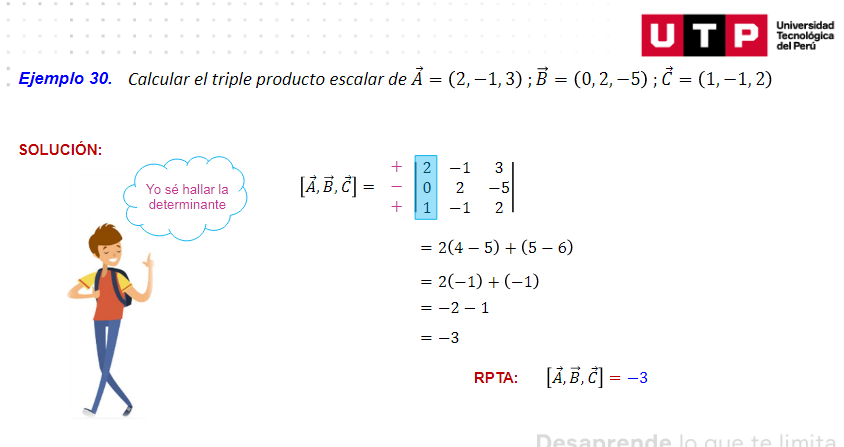 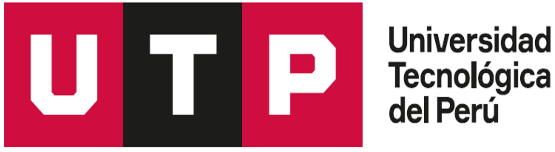 Aplicación del Triple producto escalar
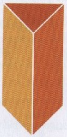 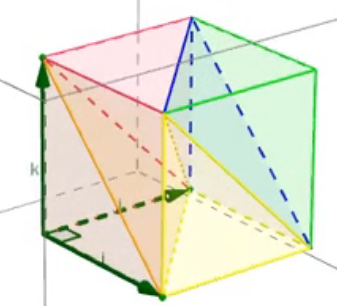 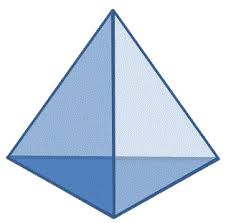 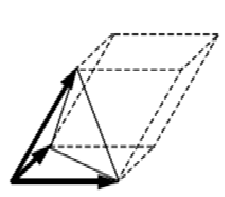 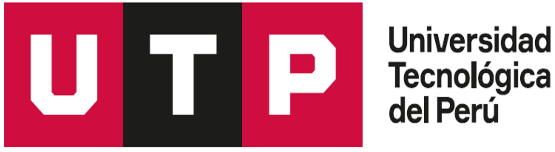 Ejercicio de aplicación
Componentes de los vectores
A punto medio de  PQ
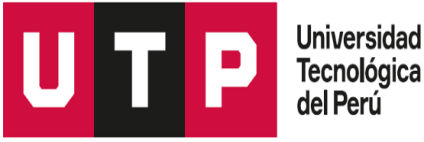 VOLUMEN DEL TETRAEDRO
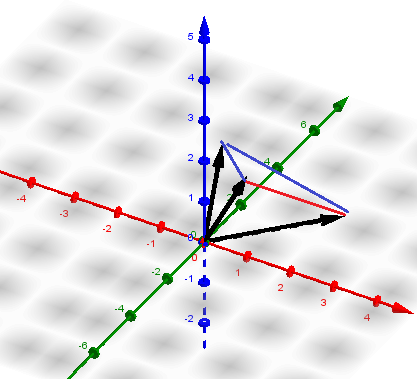 Determinante de los vectores
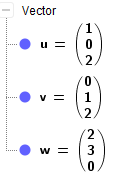 Valor absoluto
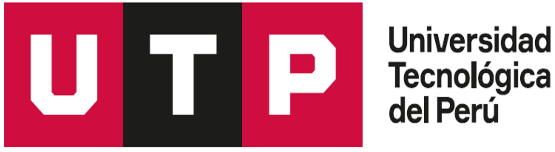 Ejercicio de aplicación
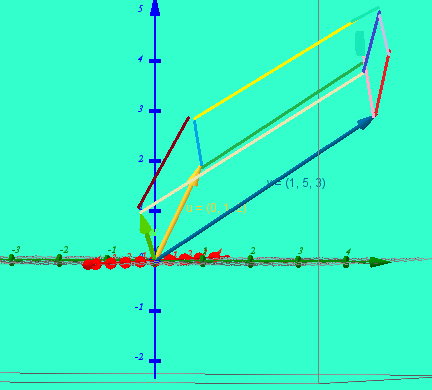 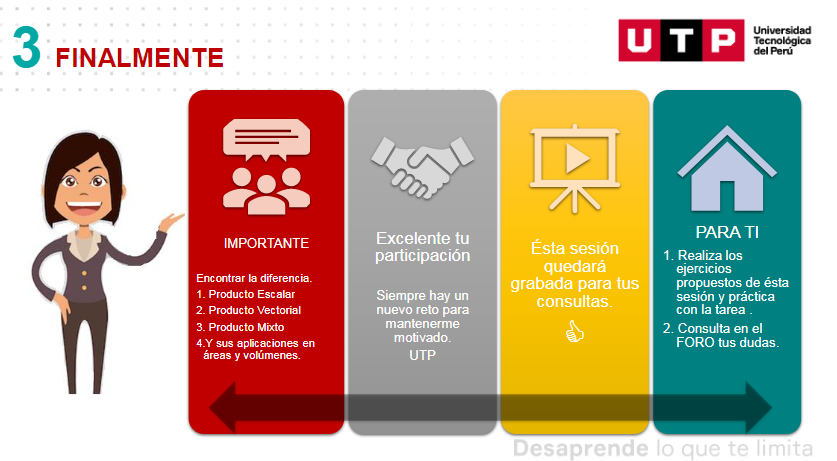 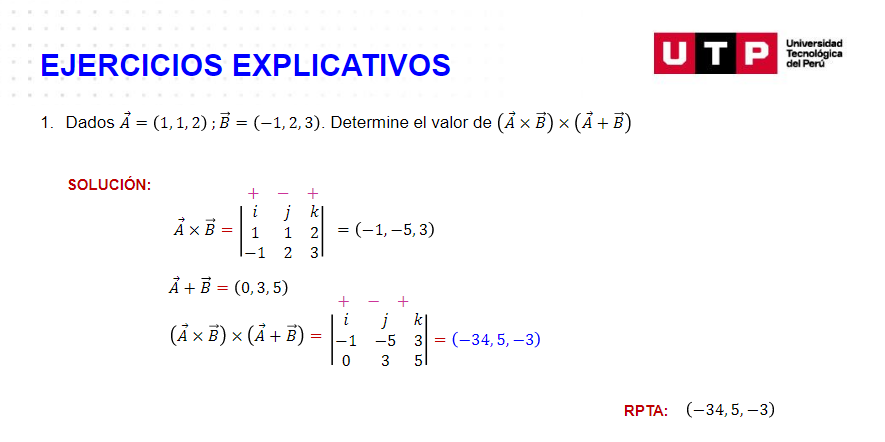 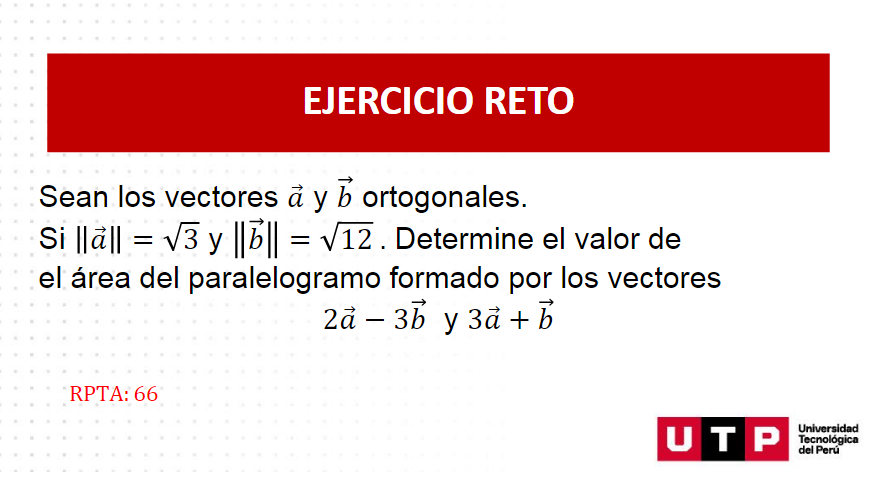 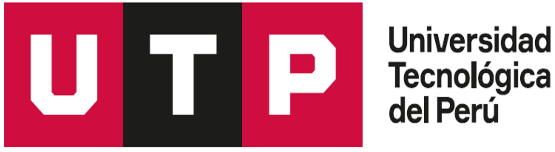